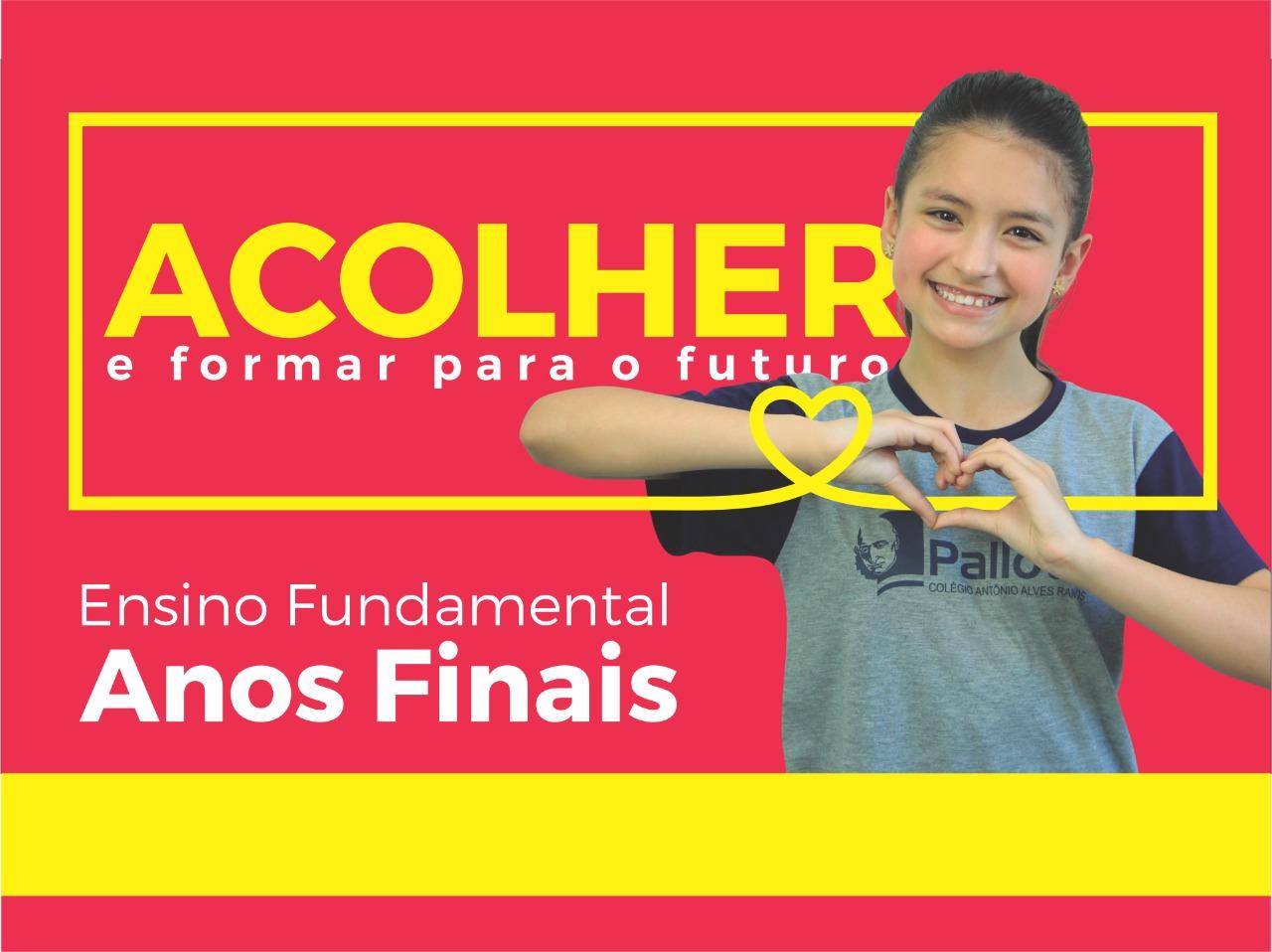 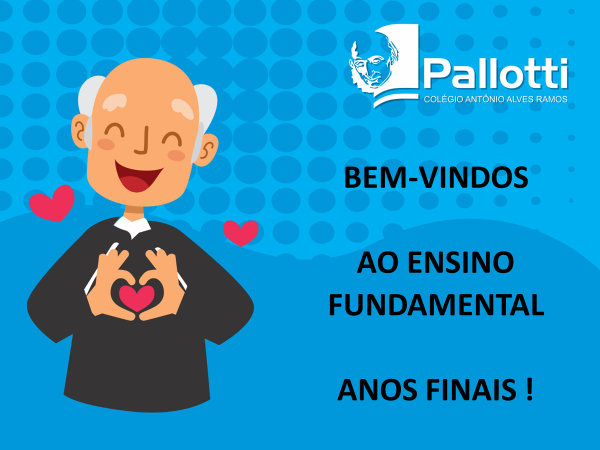 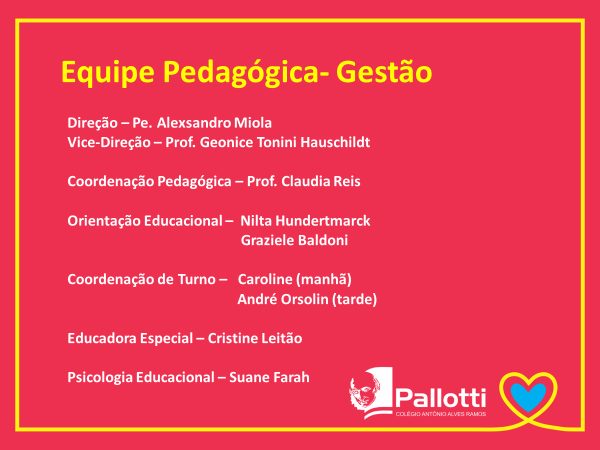 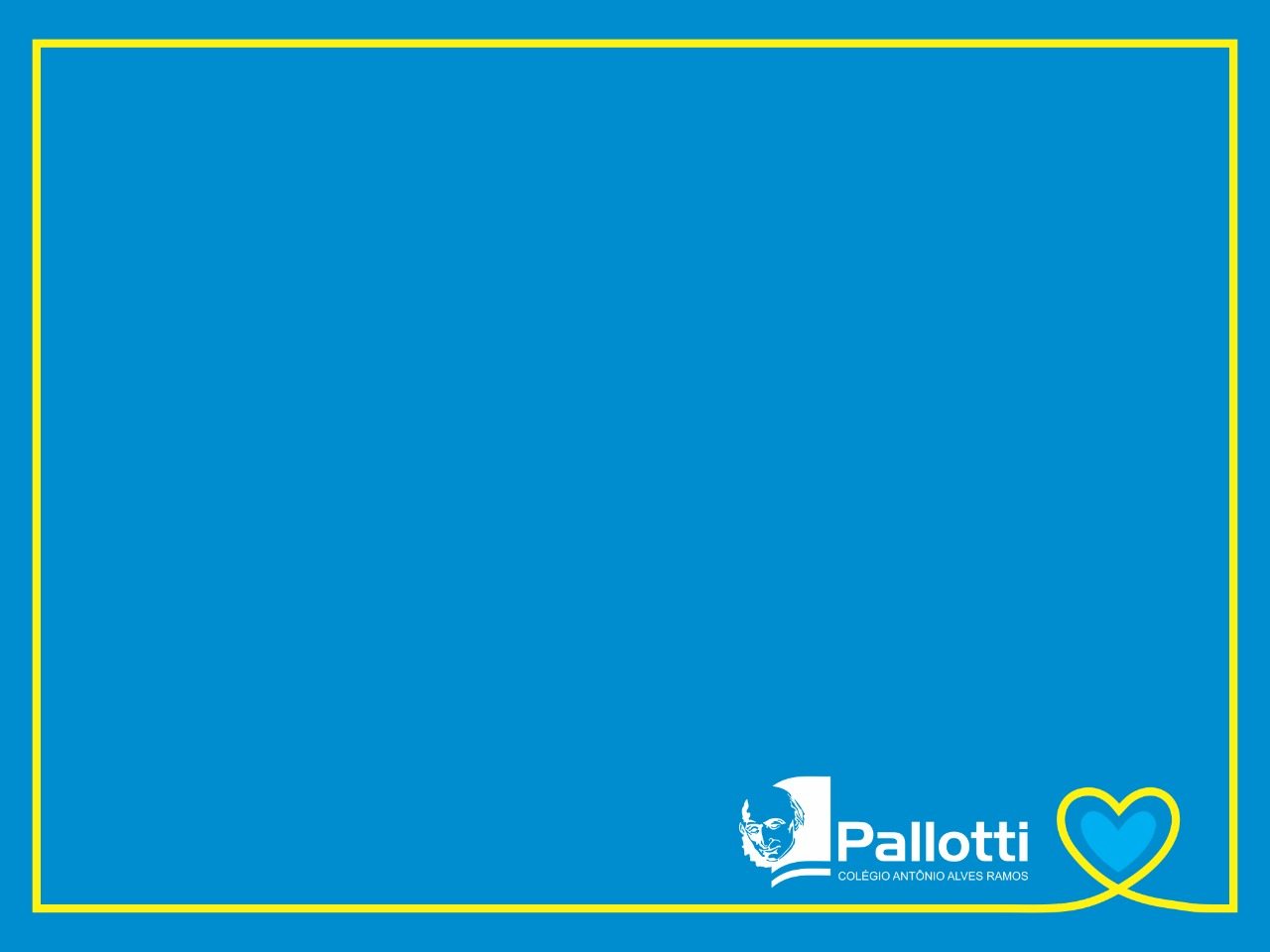 Telefones para contato:

Coordenação Pedagógica (Claudia Reis)- 3220 4551


Coordenação de Turno (Caroline)- 991054863


Orientação Educacional (Nilta)- 999721083
                                            (Graziele)- 991054187
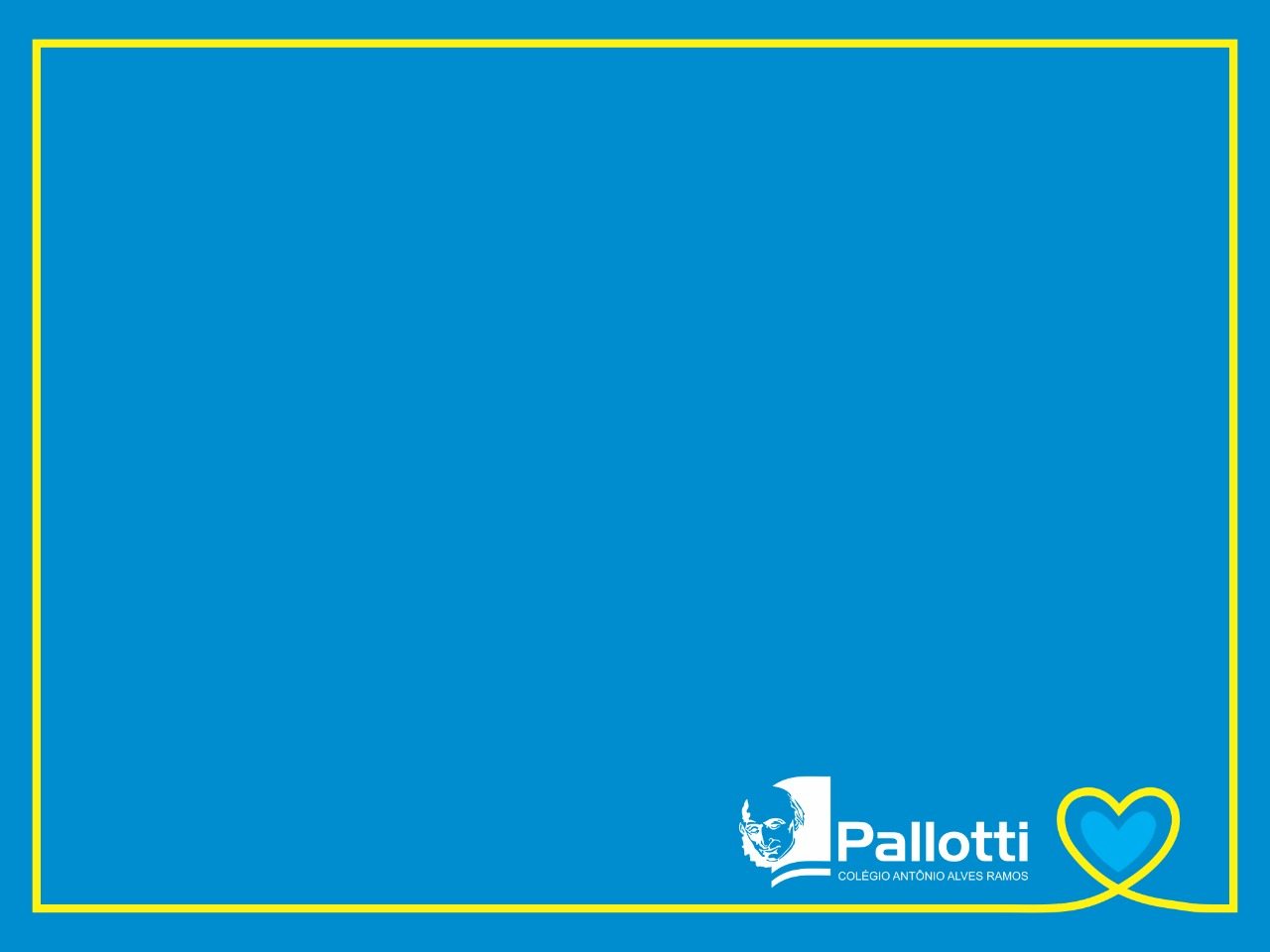 Canais de acesso em relação à vida escolar:

Portal do aluno- no site do Colégio: CPF e data de nascimento --/--/---- (notas, rematrículas)



 Plataforma Moodle-  número da matrícula(RA) e data de nascimento ( Professores poderão usar para atividades complementares e SOE para notícias)
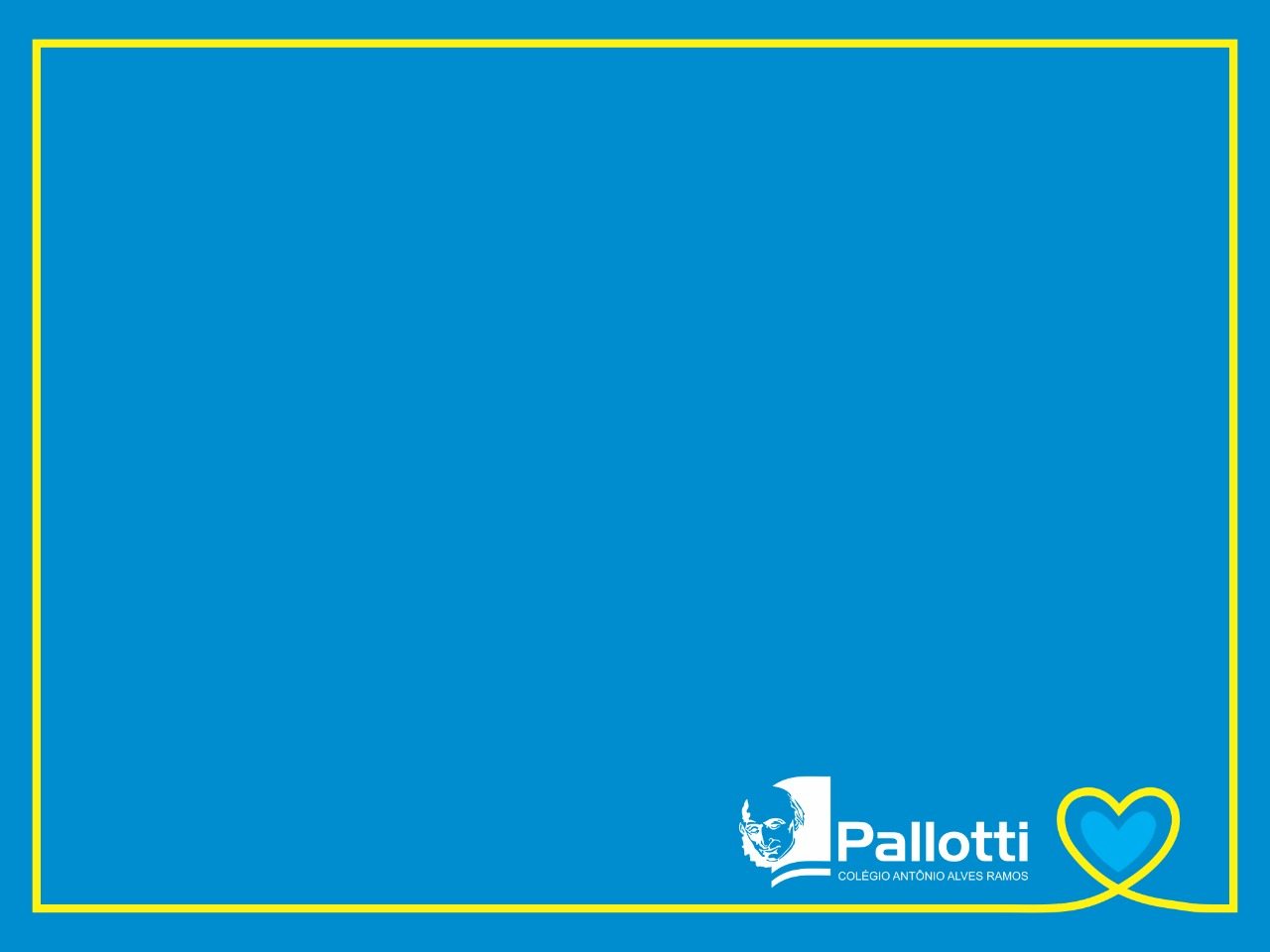 Plataforma Plurall- email e senha definida pelo aluno. Primeiro acesso dos alunos necessita de um código gerado pela Editora e fornecido pela Secretaria. ( exercícios, livros digitais, recursos para estudos)
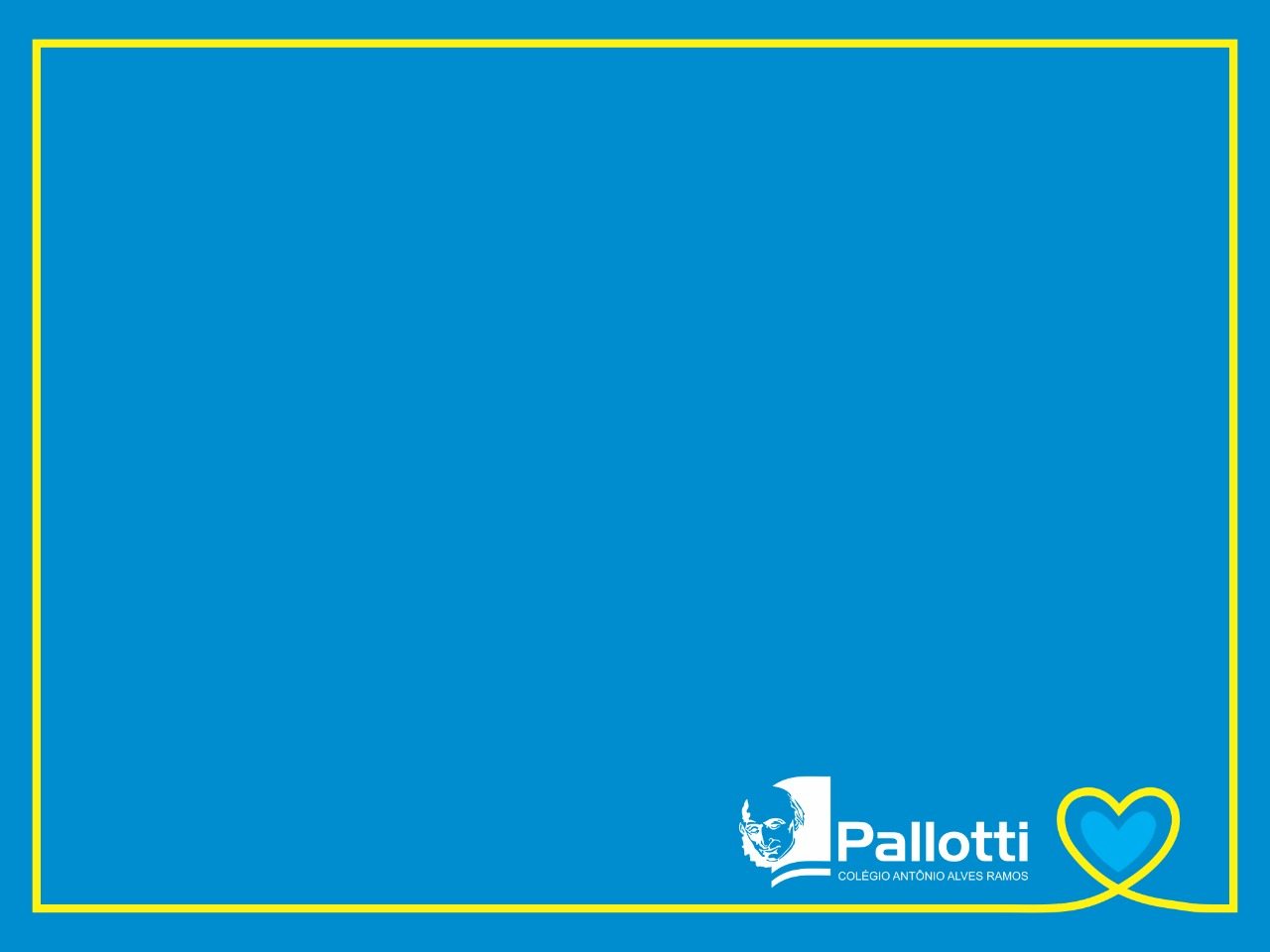 Canais para  acompanhar as notícias
Site do Colégio: http://www.colegioantonioalvesramos.g12.br/

Facebook: Pallotti - Colégio Antônio Alves Ramos;

Plataforma Moodle- notícias (Serviço de Orientação Educacional e Coordenação Pedagógica);
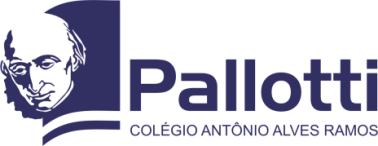 Semana Pedagógica
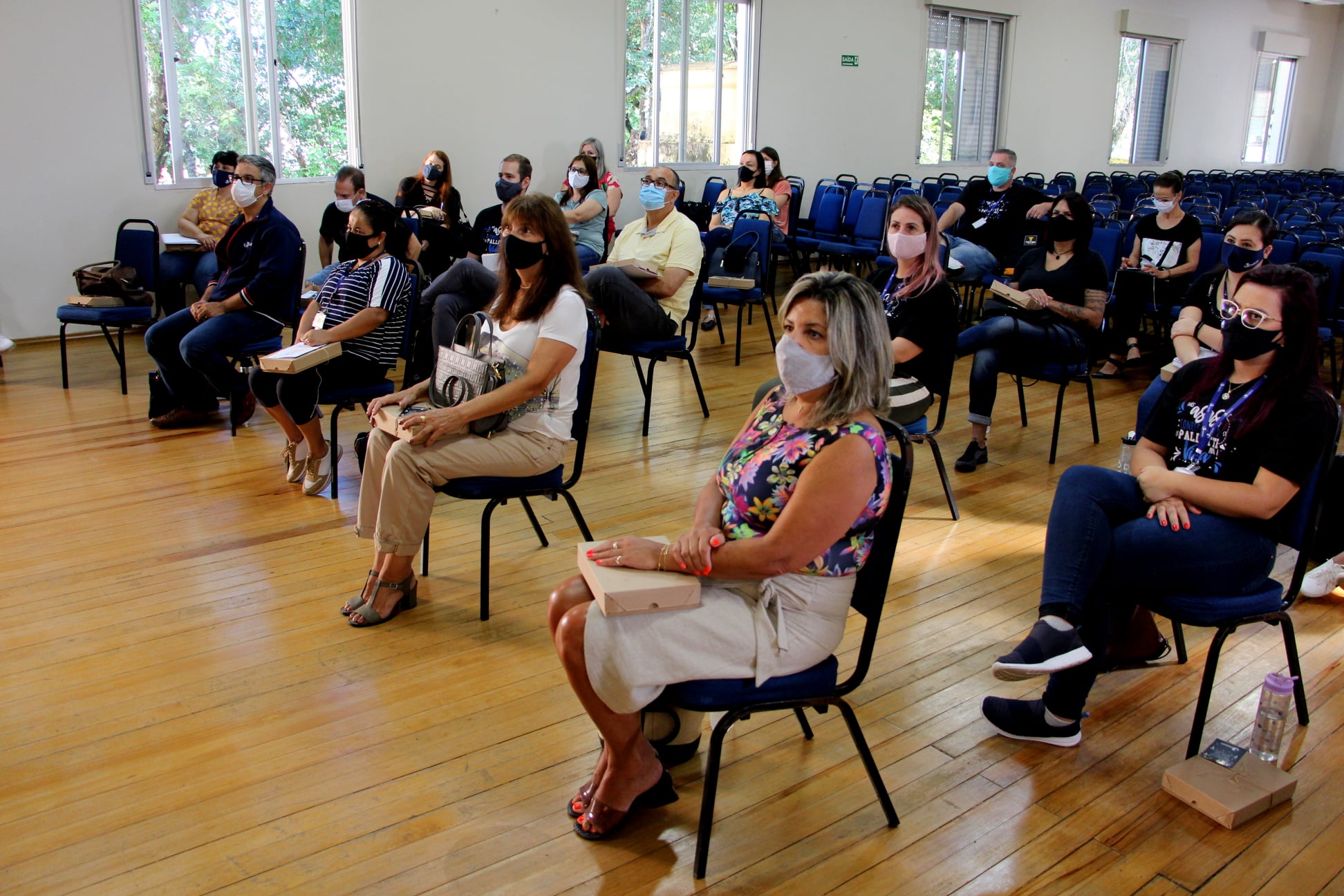 Projeto interdisciplinar 6º Ano
Meio ambiente: cuidado e conscientização
  Objetivo Geral: Estimular a mudança de atitudes e a prática de novos hábitos na comunidade escolar com relação ao cuidado e a preservação do meio ambiente.
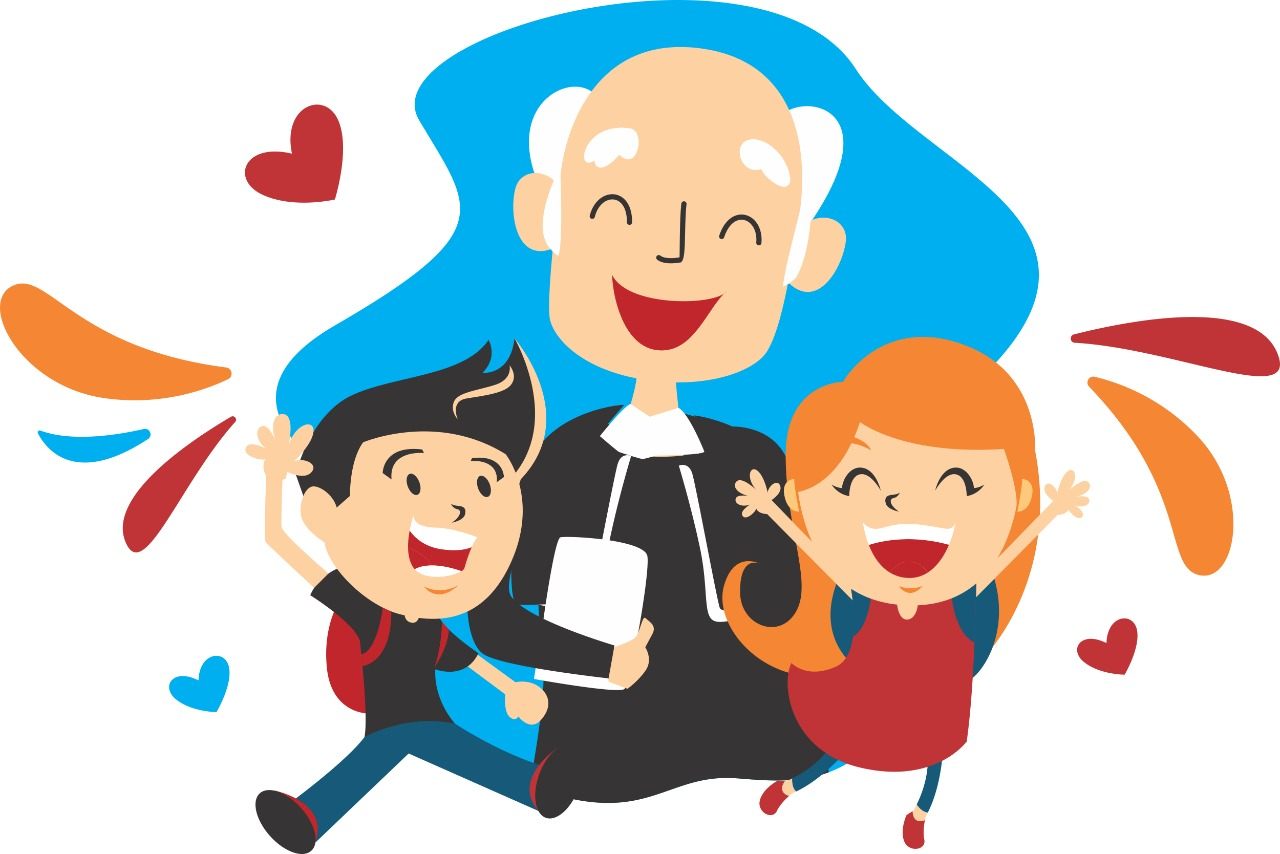 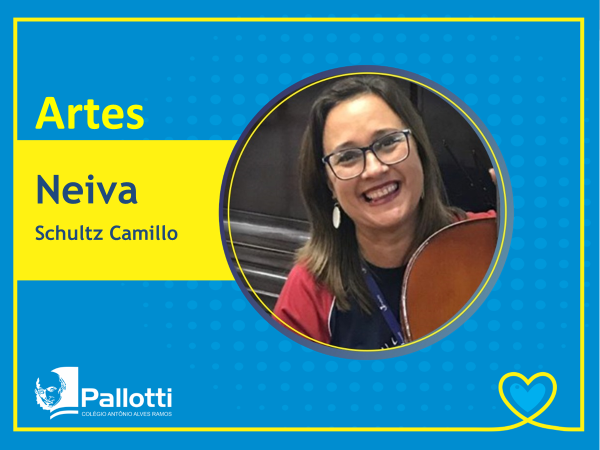 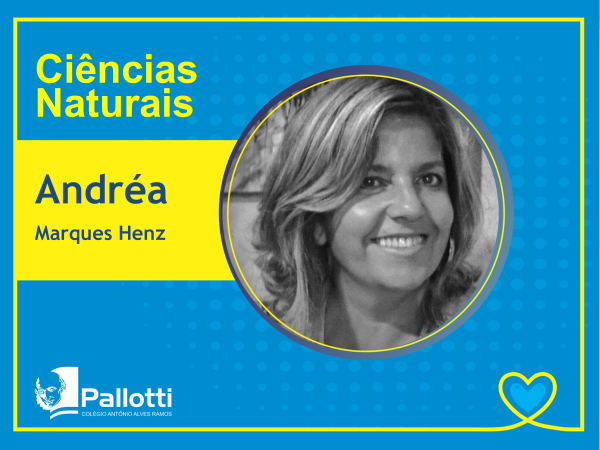 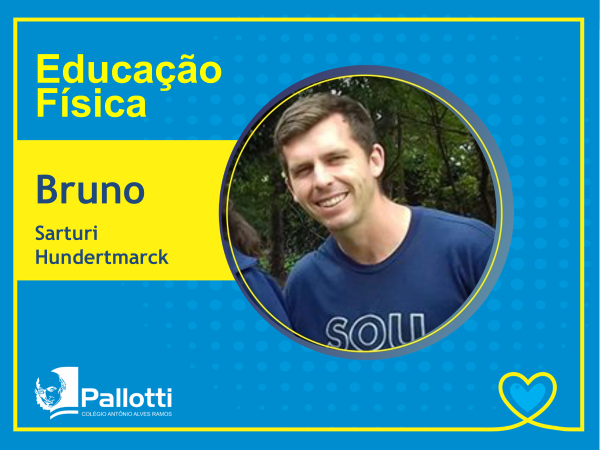 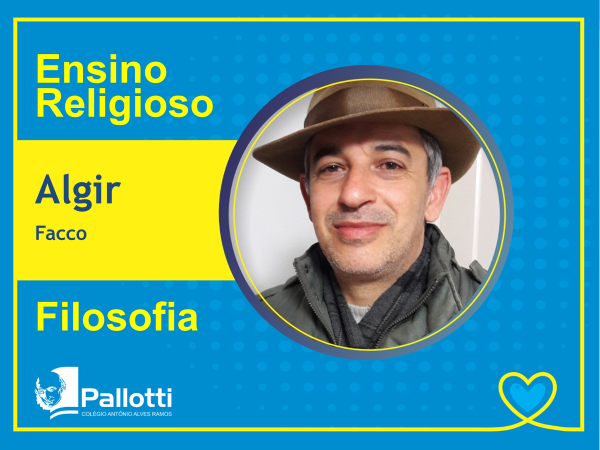 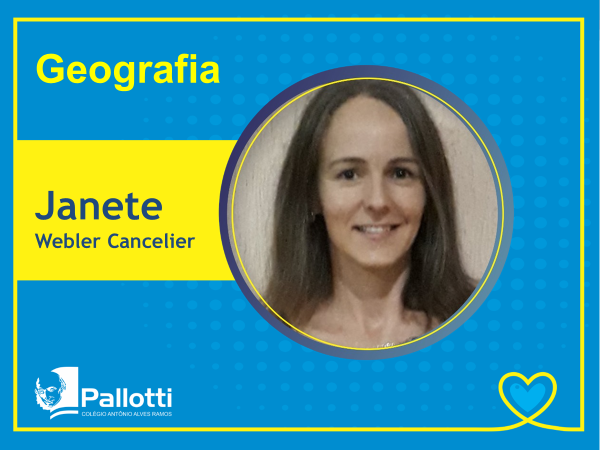 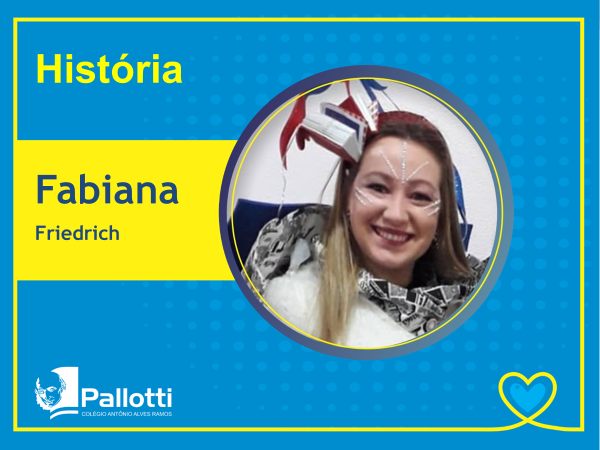 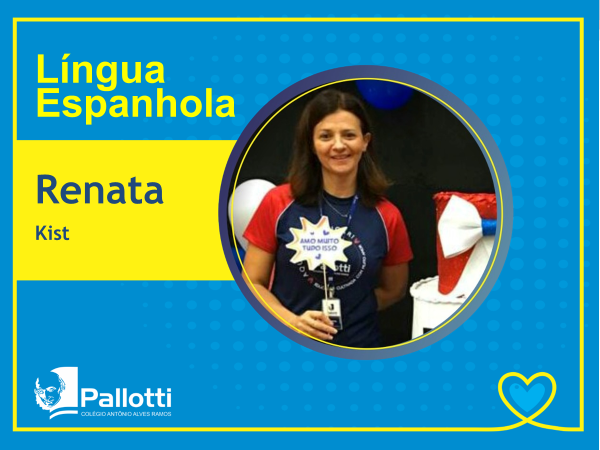 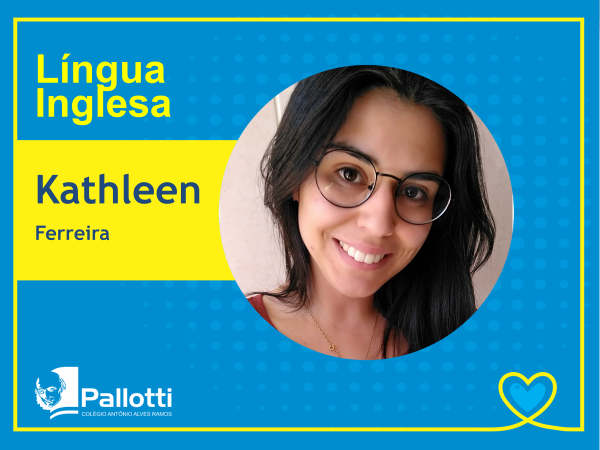 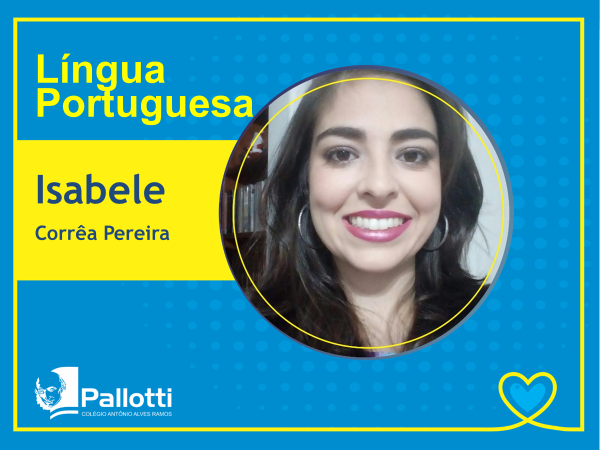 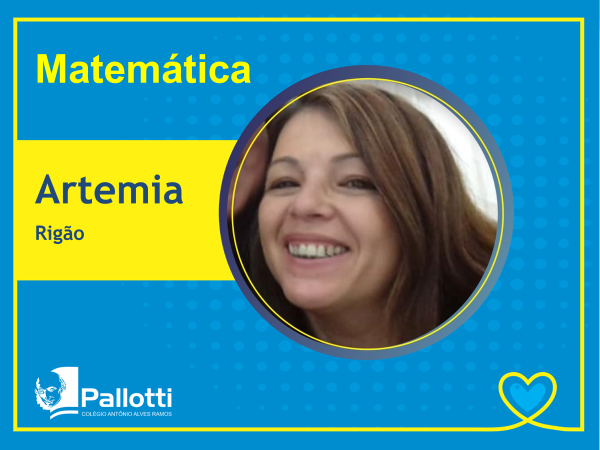 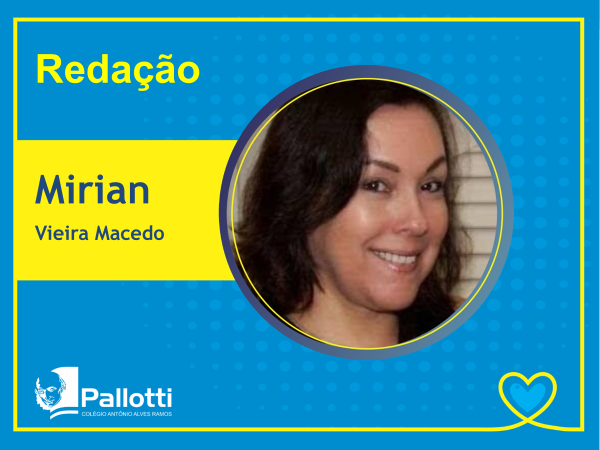 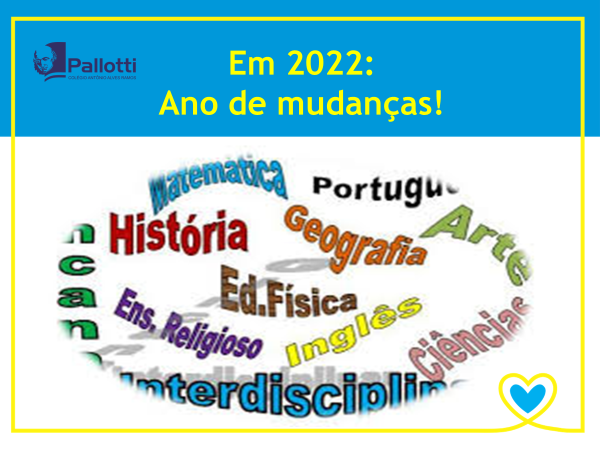 Sugerimos que a aluno(a):

Frequente as aulas diariamente no Turno da manhã. A tarde revise as aulas, faça as atividades dadas no dia, anote suas dúvidas e pergunte para o professor;

- Dedique um momento diário para a leitura;

As aulas começam as 7h45min. Evite chegar após este horário;

 Use a agenda escolar, registrando as avaliações, atividades e trabalhos no dia em que ocorrerá;
Em caso de dúvidas  procure ajuda com o professor, serviço de Orientação Educacional, Coordenação Pedagógica e  Coordenação de Turno.

Quando faltar as aulas, busque junto a um colega o que foi trabalhado e coloque o conteúdo em dia. Solicitamos que os familiares avisem o Colégio.

- As avaliações serão realizadas de forma presencial; A família deverá comunicar o Colégio o mais breve possível sobre a ausência em casos de atestado médico; 

Prepare um ambiente em sua casa para seus estudos, mantenha um rotina;
- Tenha um caderno para cada componente curricular (Disciplina);

Fique atento(a) aos prazos;

Solicitação aos familiares: olhem a agenda. Nas primeiras páginas serão registradas atrasos, saídas antecipadas, não realização de tarefas e esquecimento de material solicitado.
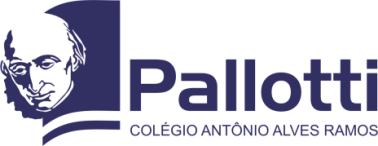 Língua Portuguesa
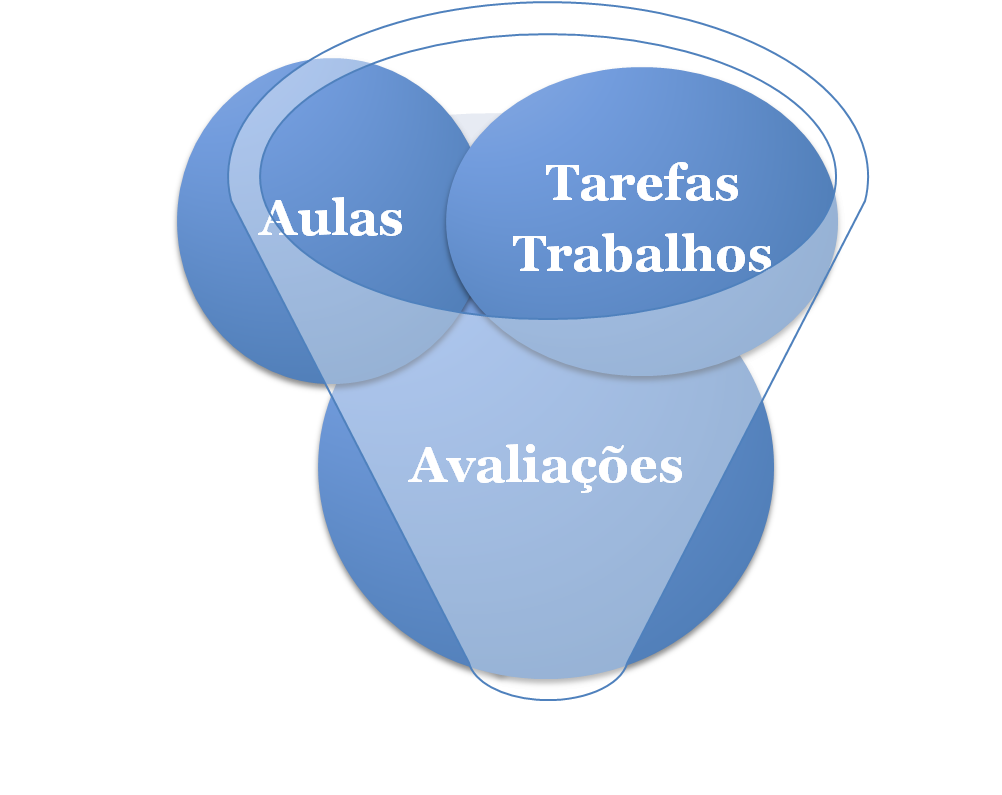 Matemática
Arte
Língua Espanhola
Educação Física
Ensino Religioso 
e Filosofia
Ciências
Língua Inglesa
História
Geografia
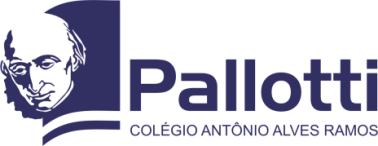 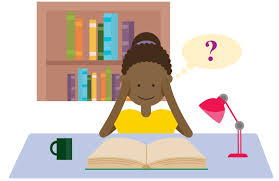 Sistema de ensino pH
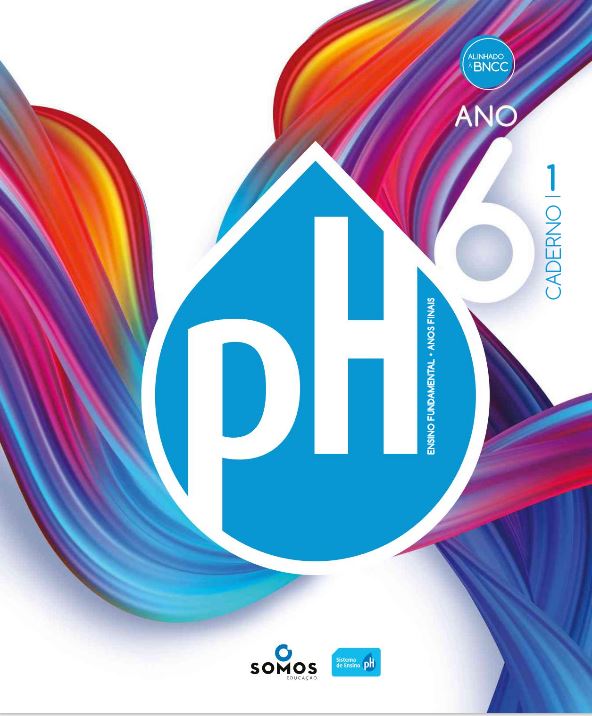 Caderno Multidisciplinar:

Matemática, Ciências da  Natureza, Língua
Portuguesa, Redação, Geografia e História.

 Língua Inglesa- polígrafo
Cada estudante possui um login e senha.

	Acessar o portal pH quando solicitado pelo professor ou como recurso para seus estudos;
AVALIAÇÕES
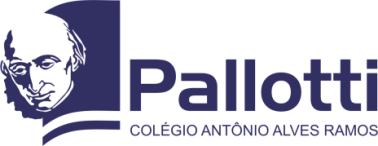 Avaliações Cumulativas e Paralelas

	Agendadas pela Coordenação Pedagógica- calendário será colocado nos canais de comunicação.
Avaliações Parciais
	Agendadas pelo professor.
	Serão divulgadas nas aulas e disponibilizada a data no Componente Curricular (Plataforma Moodle)
	Aluno deverá registrar em sua agenda.
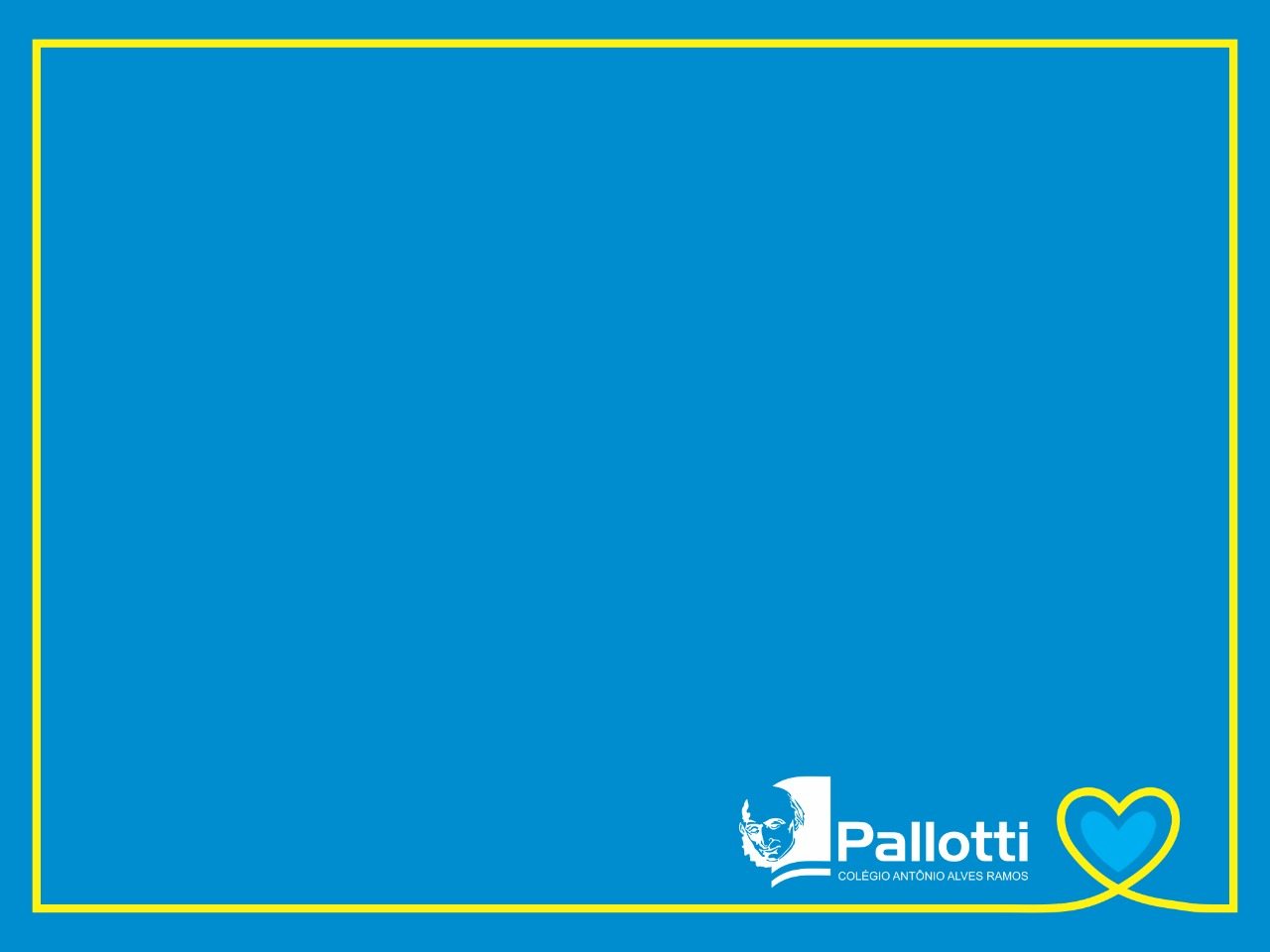 Sábados Letivos

23/04- Aniversário CAAR
21/05- Aula
11/06- Festa Junina
20/08- Aula
24/09- Gincana
05/11- Aula
1º Trimestre
De 21/02 a 31/05

2º Trimestre
De 01/06 a  09/09

3º Trimestre
De 10/09 a  16/12
TURMA 61
TURMA 62
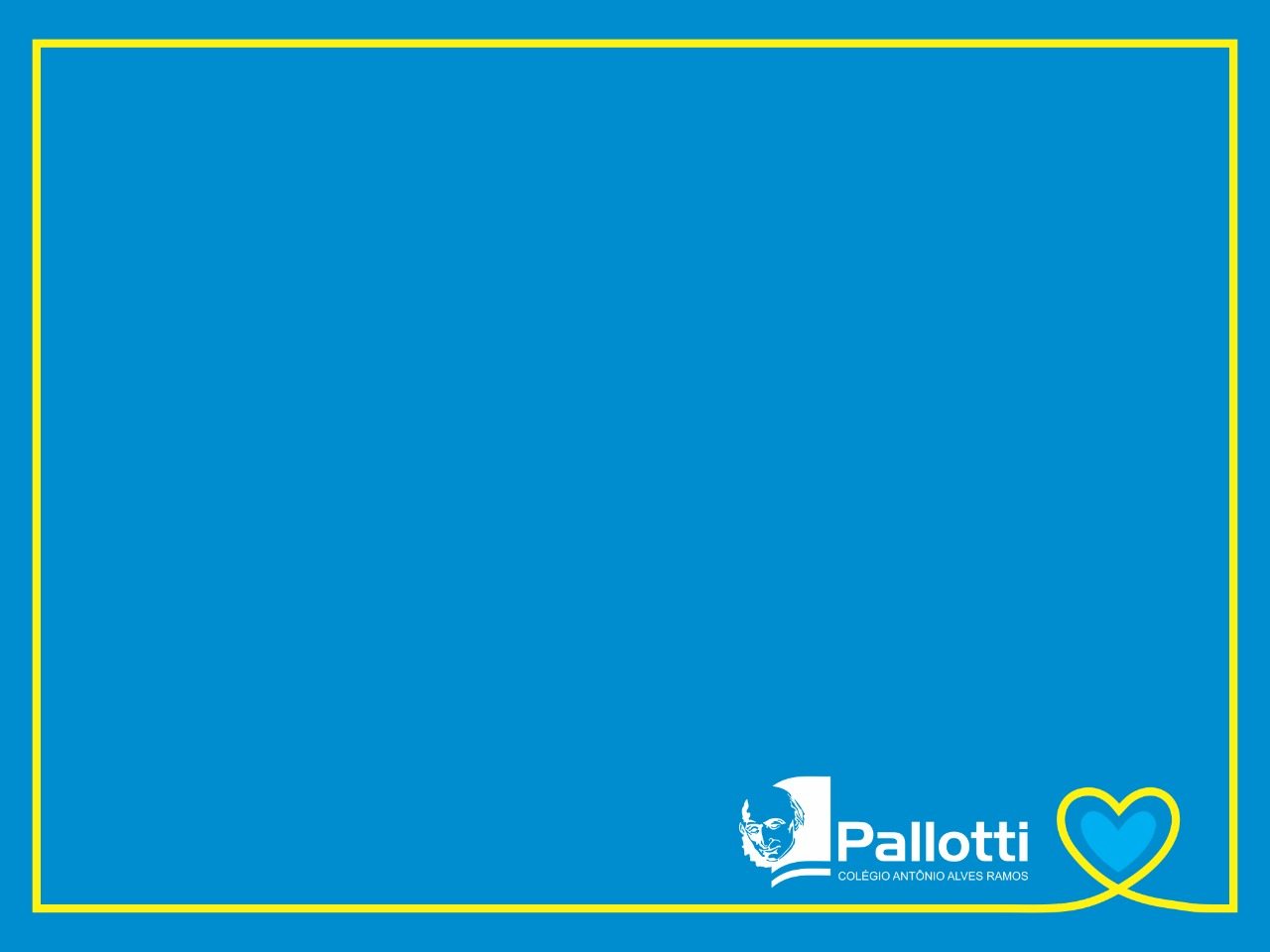 UNIFORME

- O aluno deverá usar o uniforme completo (camiseta, blusa, casaco, jaqueta e calça, bermuda de acordo com a estação).
Observação: Eventualmente, em dias de chuva, por exemplo, o aluno poderá não ter alguma do uniforme disponível, nesse caso, solicitamos que justifiquem na agenda à Coordenação de Turno.
- Calçado: orientamos que os alunos venham a escola com calçado fechado; 

IMPORTANTE
- Trazer sempre  garrafa com água.
- Uso da máscara (trazer mais uma máscara para trocar depois do recreio).
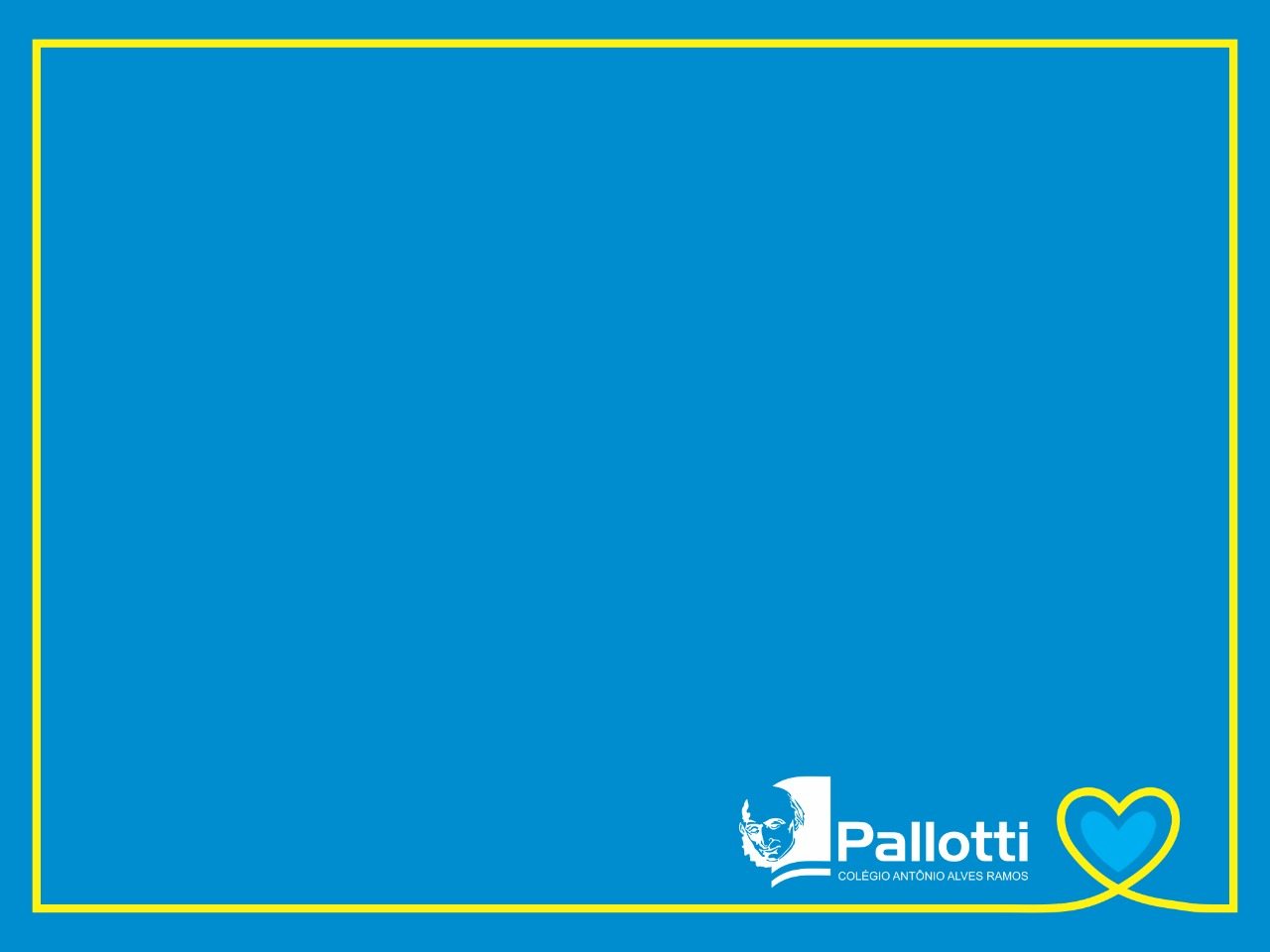 Atrasos

O aluno que chegar atrasado até 05 minutos deverá ir até a sala da coordenação de turno, para justificar o atraso e ser autorizado a entrar . Após 05 minutos de tolerância, o  aluno  só entrará no próximo período.
É importante evitar  os atrasos.
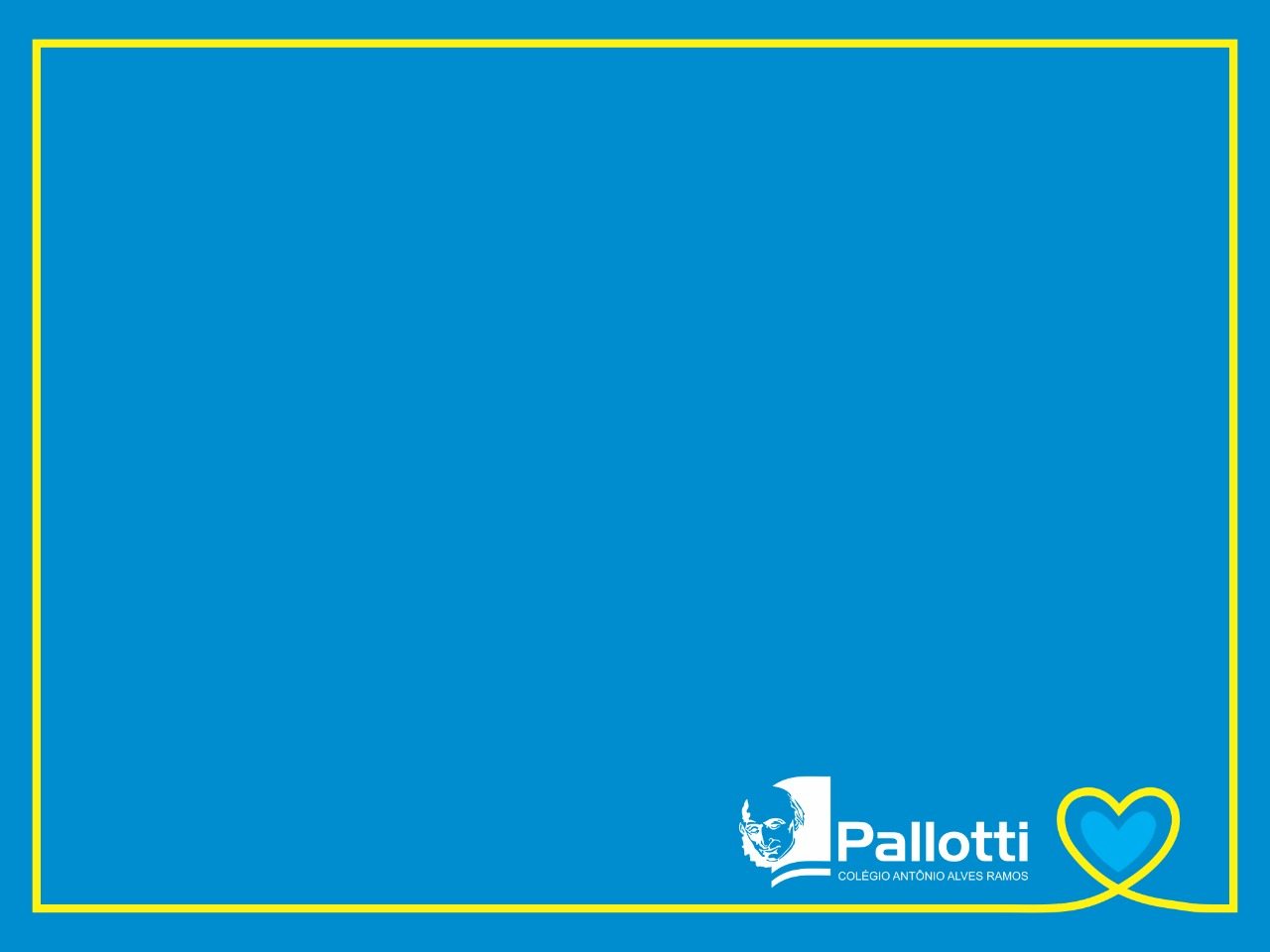 Saída antes do término da aula:

 O familiar ou responsável deverá se apresentar na sala da Coordenação de Turno com a justificativa para retirar o aluno mais cedo ou avisando na agenda o motivo pelo qual terá que sair.
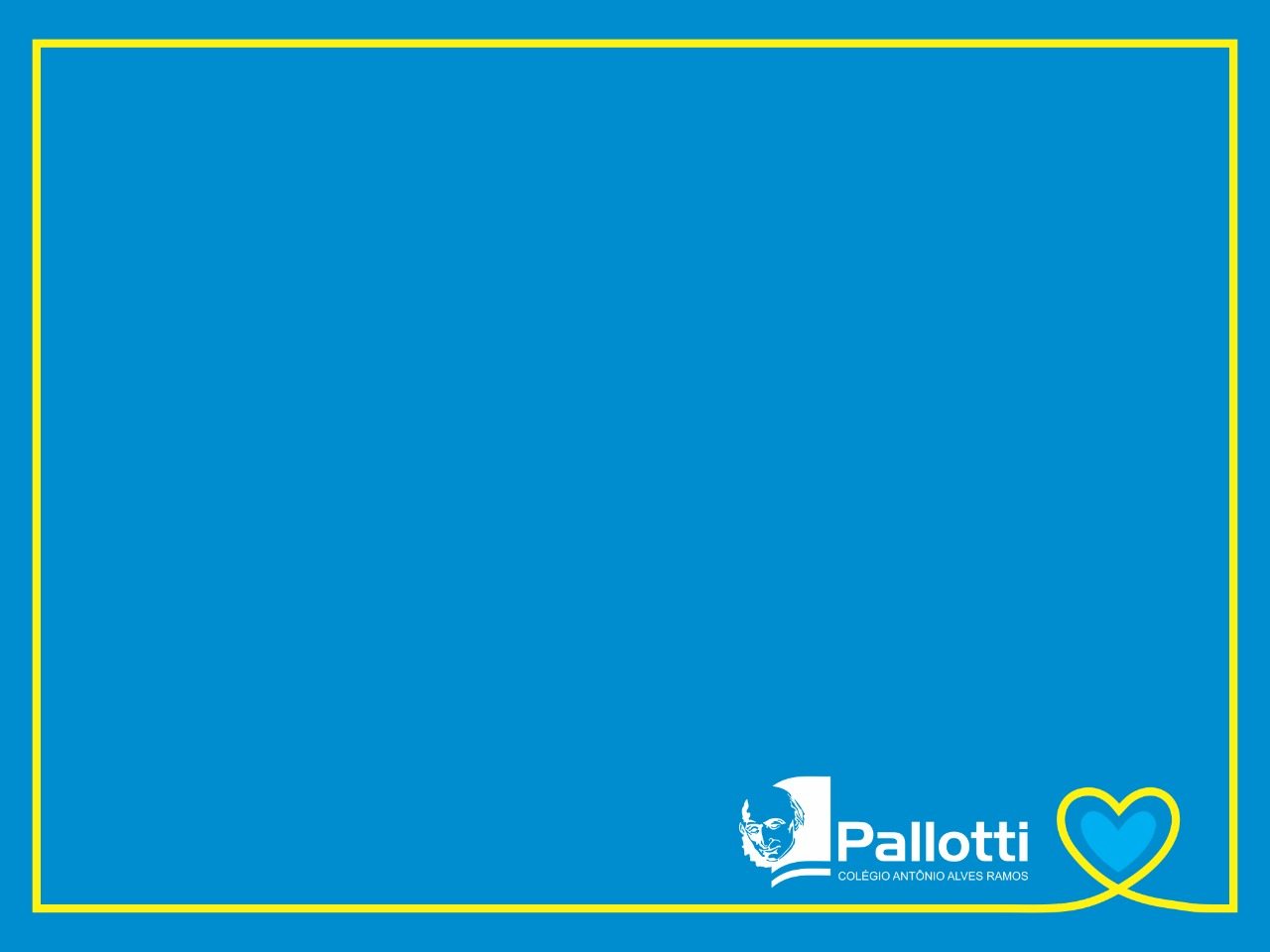 Agenda
            	- O uso da agenda é obrigatório. É o meio de comunicação entre a família e a escola.
            	As famílias ou responsáveis sempre devem assinar os avisos que vão na agenda e aluno deve trazê-la todos os dias para colégio.

   		Saídas dos alunos-11h45min
As famílias ou responsáveis ficam aguardando os alunos pelo acesso do portão principal do colégio. A saída funcionará pelo sistema de som.
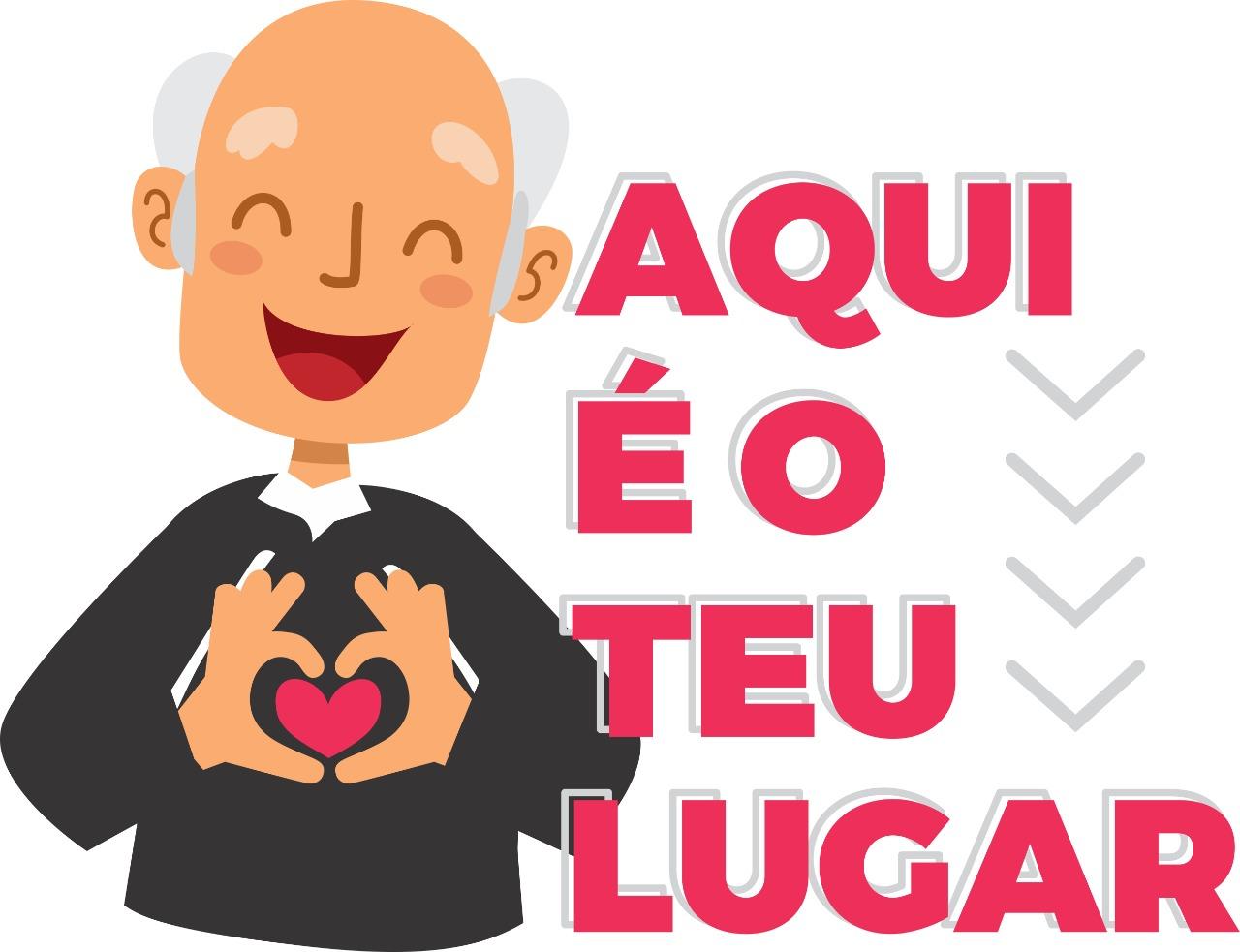 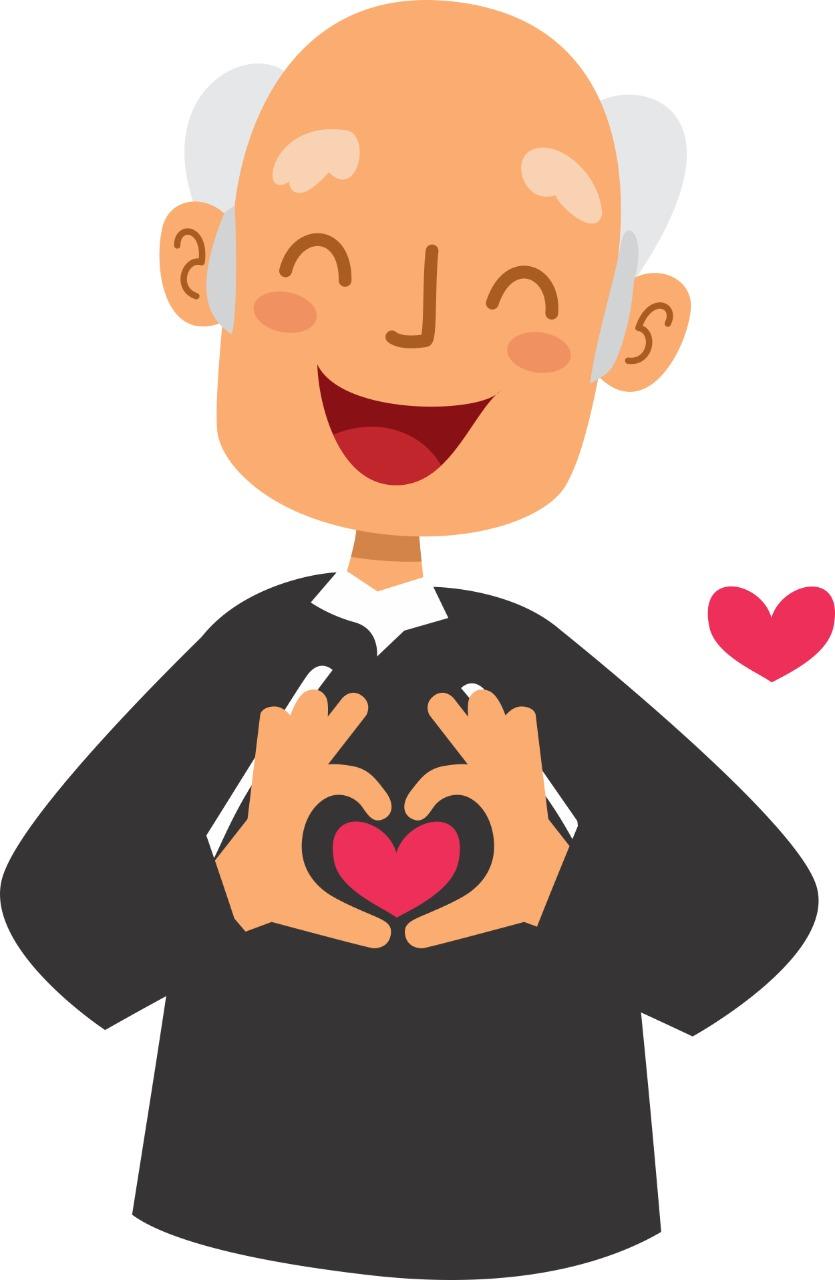 Muito obrigado pela presença!